আজকের ক্লাসে সবাইকে স্বাগত
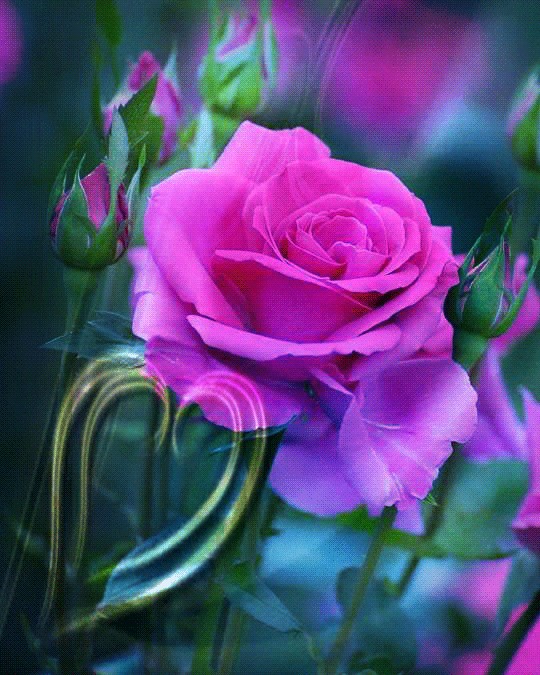 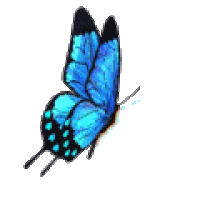 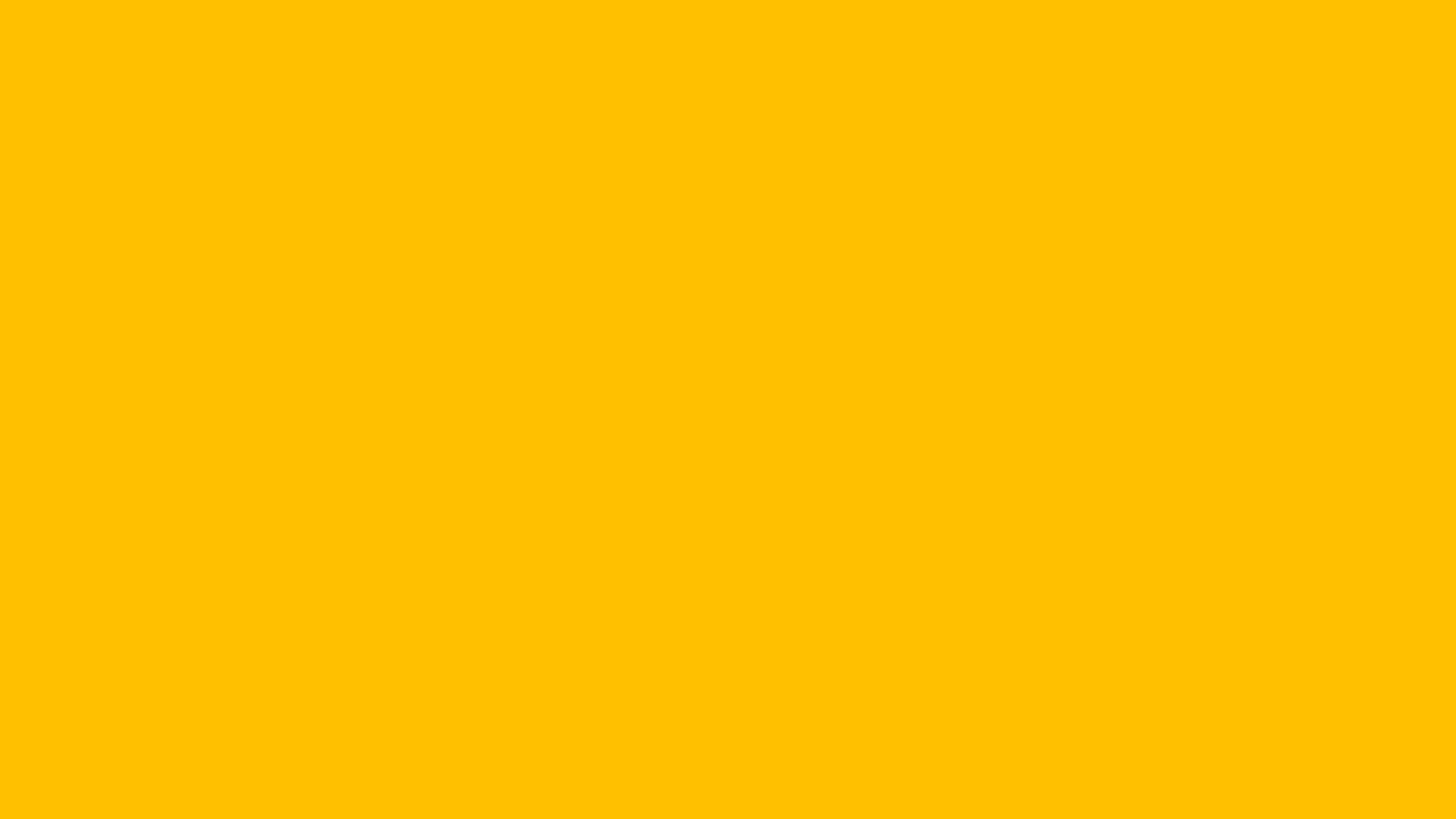 পরিচিতি
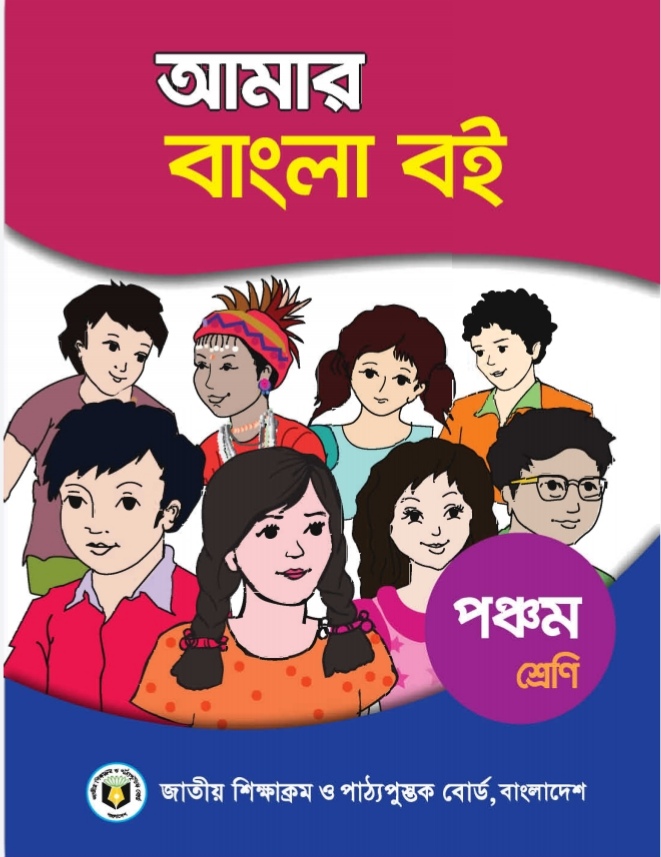 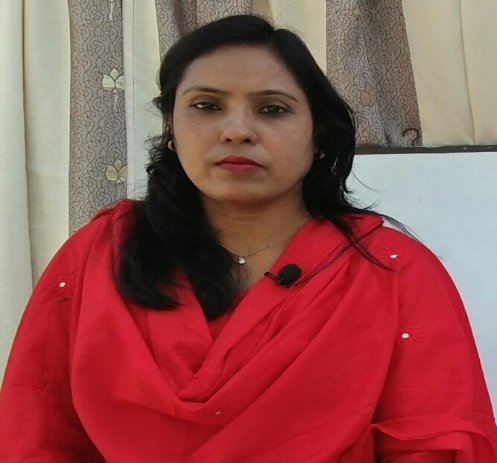 পাঠ পরিচিতি
শ্রেনিঃ ৫ম
বিষয়ঃ আমার বাংলা বই
মূলপাঠঃ দেখে এলাম নায়াগ্রা
বিশেষ পাঠঃ তোমরা নিশ্চয়ই ---- করা যাবে। 
পৃষ্ঠাঃ ১০১
সময়ঃ ৪০ মিনিট
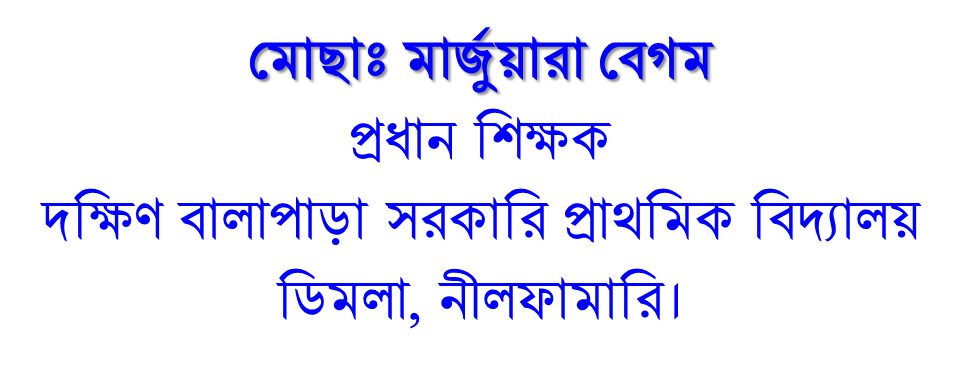 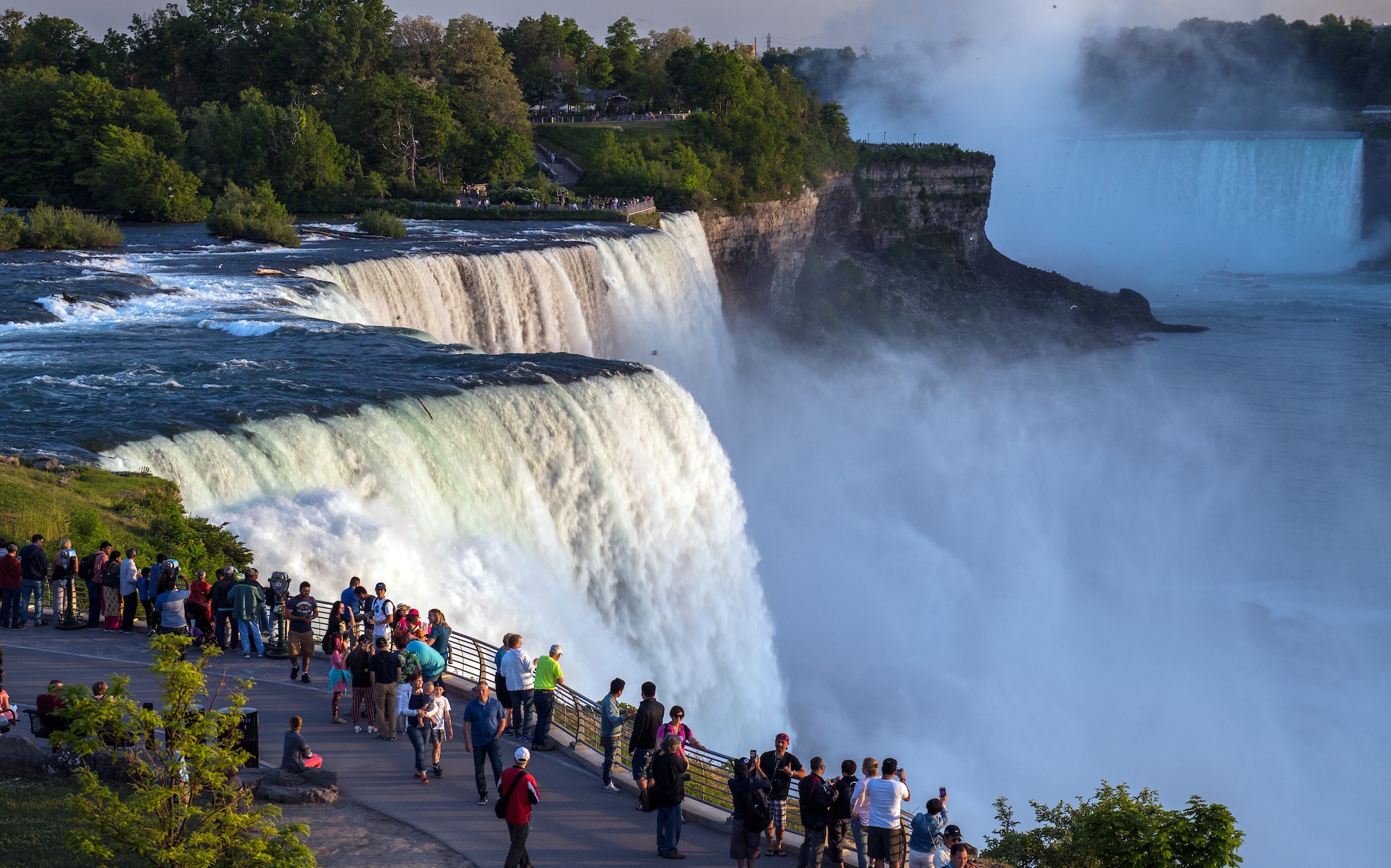 শিখনফল
শিক্ষাক্রম
পাঠ্যবই
এই পাঠশেষে শিক্ষার্থীরাঃ
৩.১.২ বর্ণনা শুনে বুঝতে পারবে। 
৪.১.২ বিভিন্ন বিষয়ে অনুভূতি প্রকাশ করতে পারবে। 
১.৪.১ পাঠ্যপুস্তকের পাঠ শ্রবণযোগ্য স্পষ্ট স্বরে ও প্রমিত উচ্চারণে সাবলীলভাবে পড়তে পারবে।
৩.৩.২ বাক্য সাবলীলভাবে পড়তে পারবে।
নতুন শব্দ খুঁজে বের করিঃ
জলপ্রপাত = পাহাড়ের ওপর থেকে নিচে সমতল ভূমিতে বিশাল পরিধি নিয়ে জল পড়া।
কানাডা = উত্তর আমেরিকা মহাদেশের একটি দেশ।
মজলিস = গল্পগুজব করার আসন।
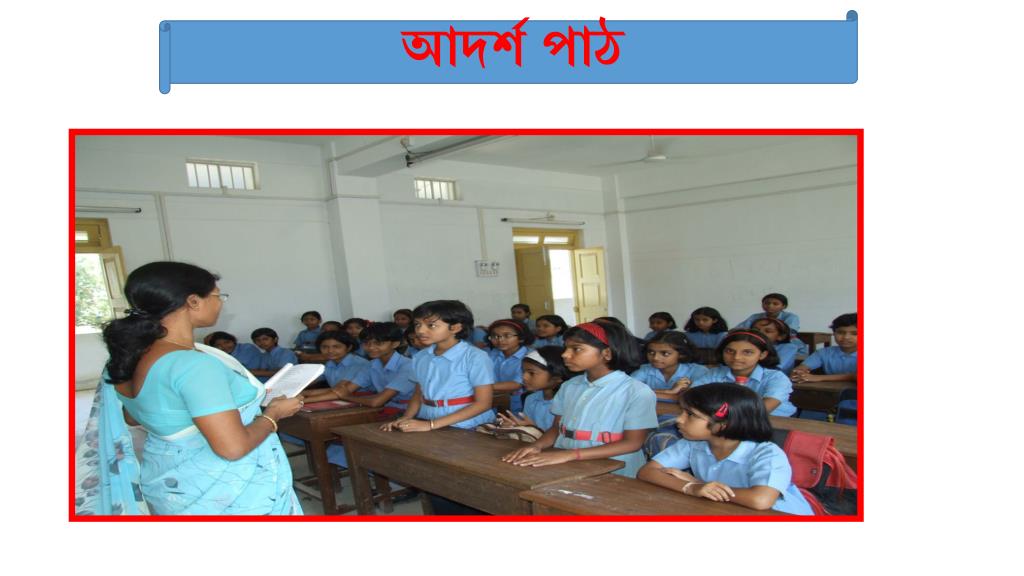 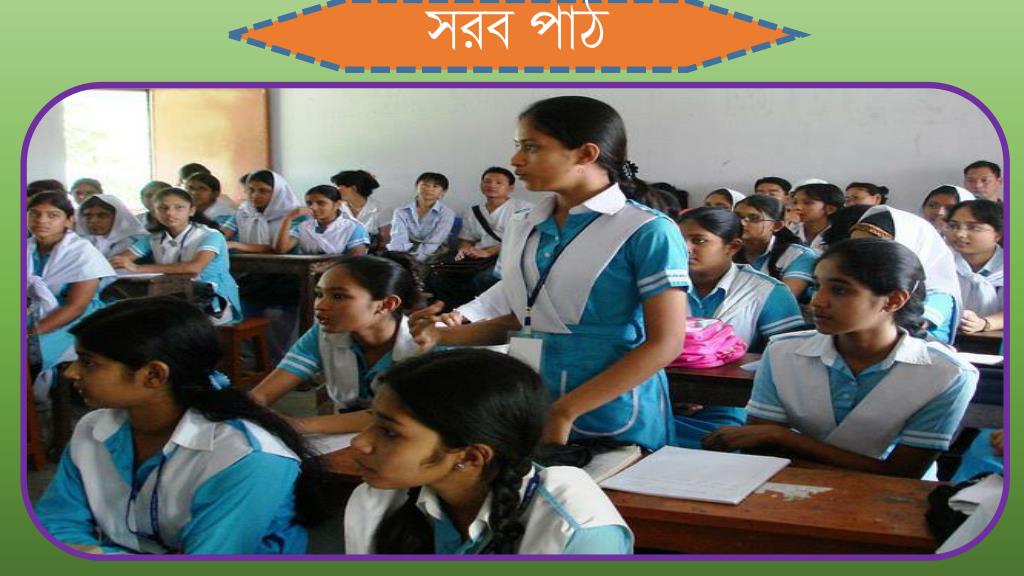 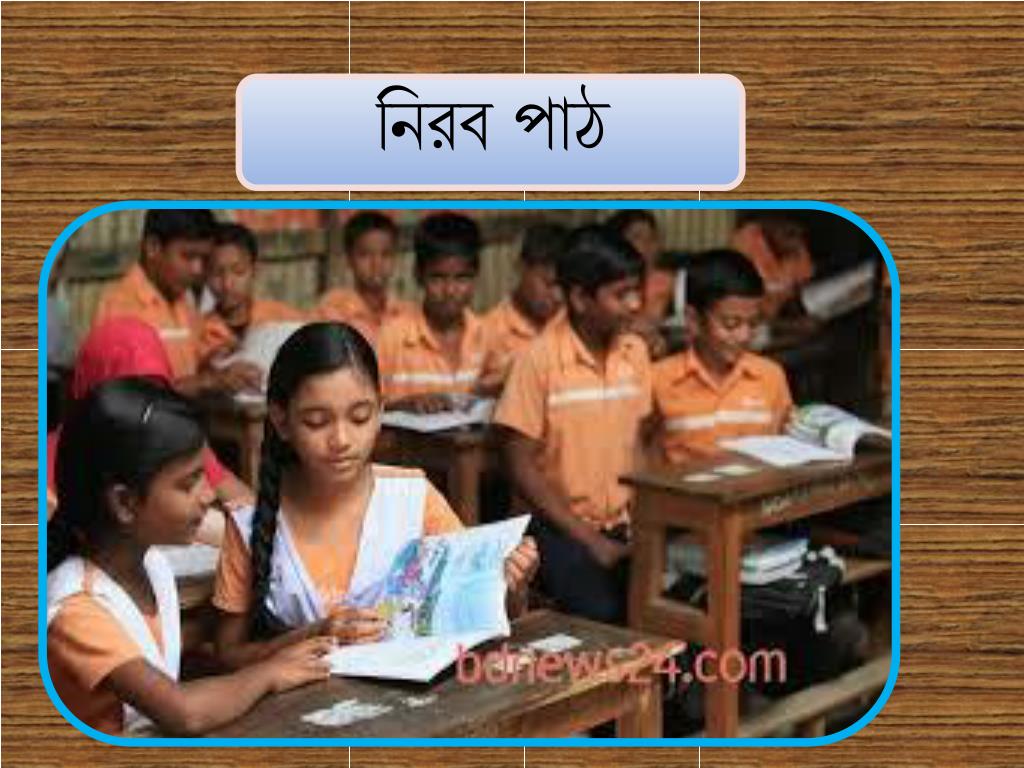 যুক্তবর্ণগুলো ভেঙ্গে দেখাইঃ
ট
ন
ন্ট
টরন্টোতে
ঙ
গ
সঙ্গে
ঙ্গ
ছ
ইচ্ছেমতো
চ্ছ
চ
নিচের প্রশ্নটির উত্তর দাওঃ
মূল্যায়ন
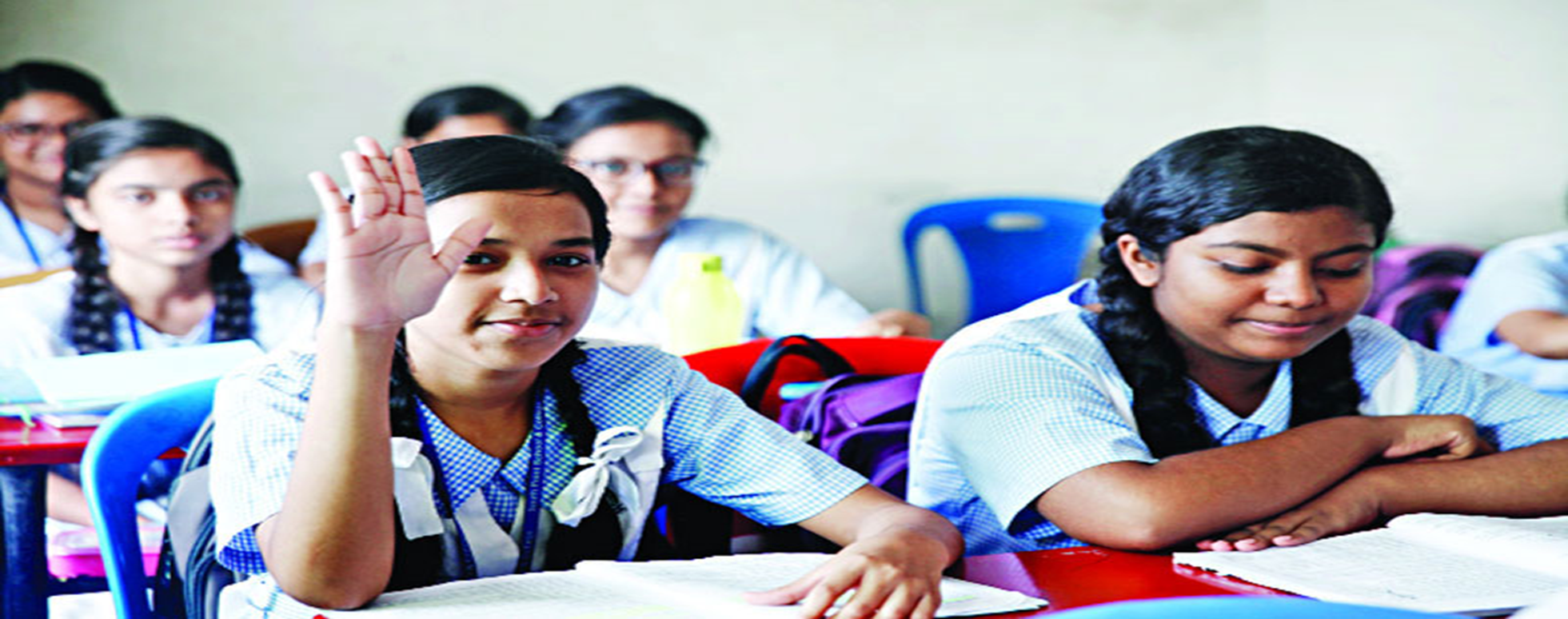 ১। নায়াগ্রা কোথায় অবস্থিত?
বাড়ির কাজ
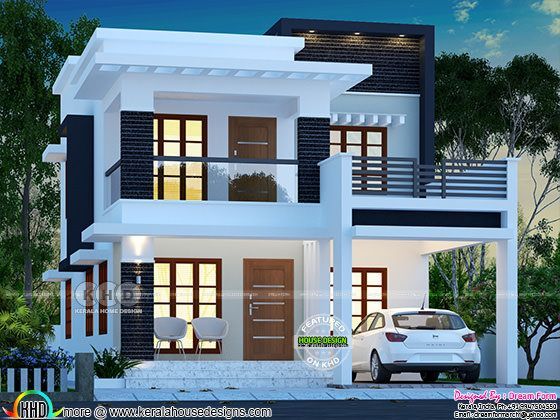 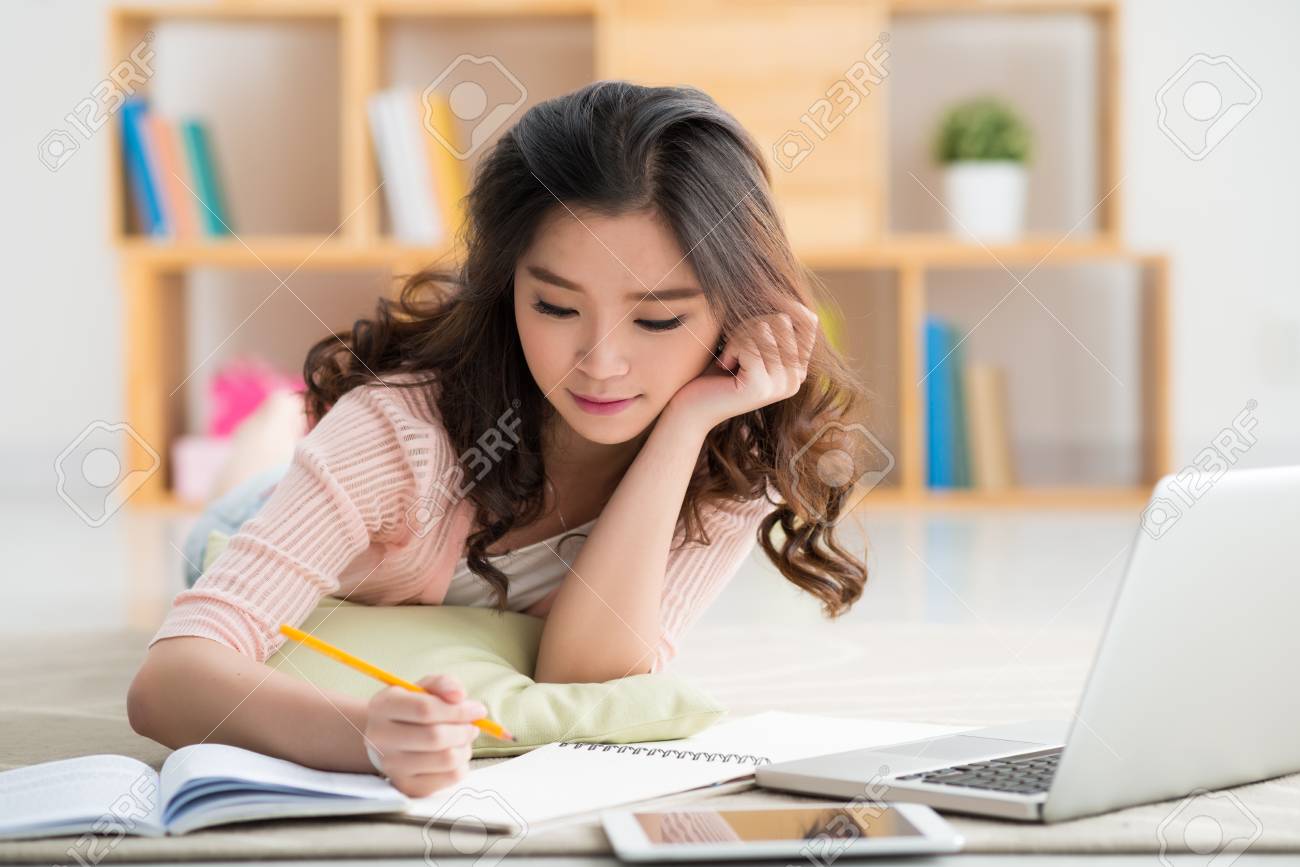 ১। নায়াগ্রা সম্পর্কে ৫টি বাক্য লিখে আনবে ।
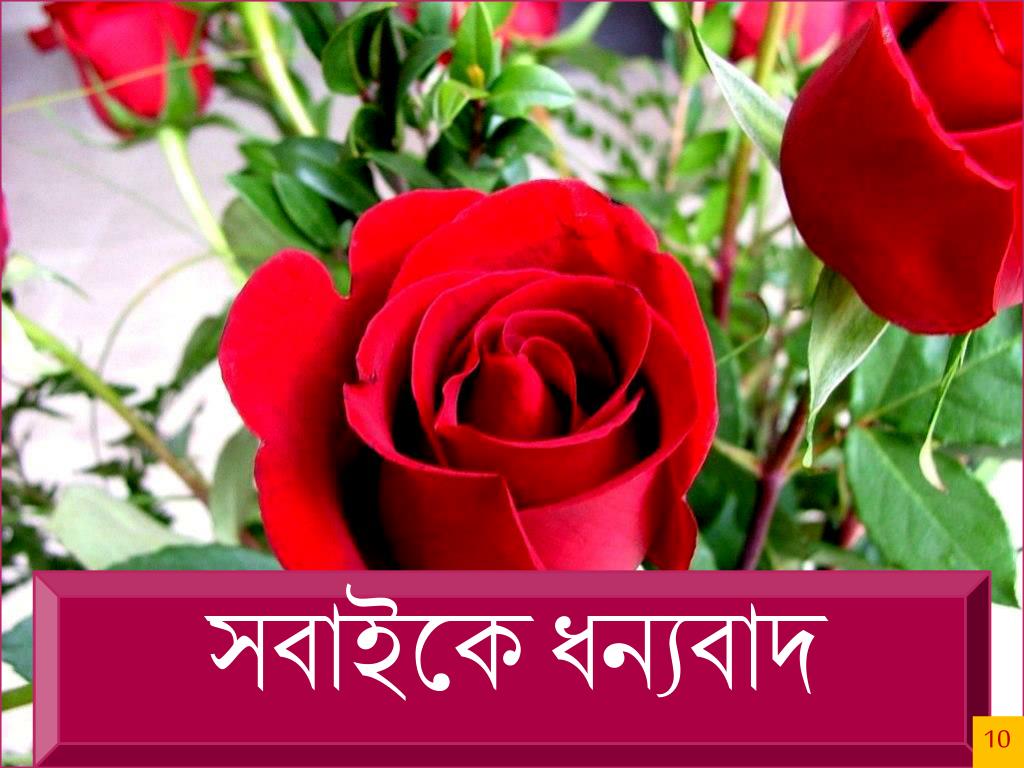